Quizz sintático de Natal
Presente do Pai Natal
Preencha as lacunas pelas preposições necessárias (com ou sem o artigo)
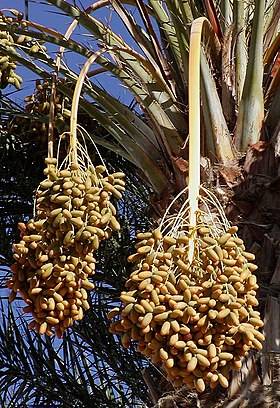 Datlovník
tamareira
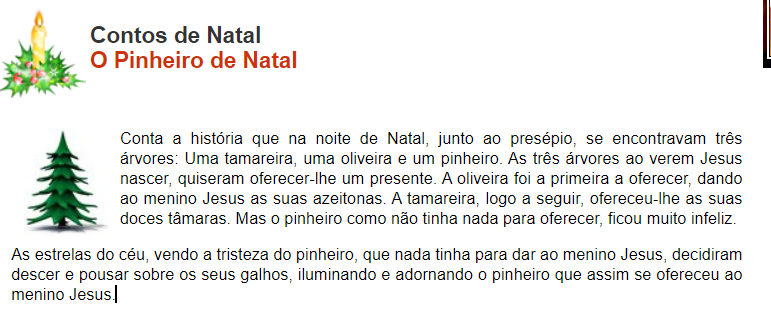 7 pontos
Preencha as lacunas pelos pronomes retos, oblíquos, clíticos dativos ou acusativos de acordo com a transitividade do respetivo verbo.
5 pontos
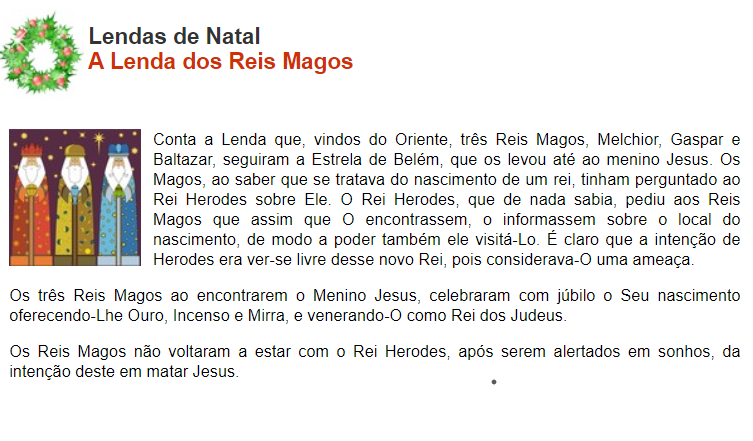 Mirra – myrha
Incenso- kadidlo
1 ponto
Tradições portuguesas de NatalComplete a frase com o adjunto adverbial de lugar
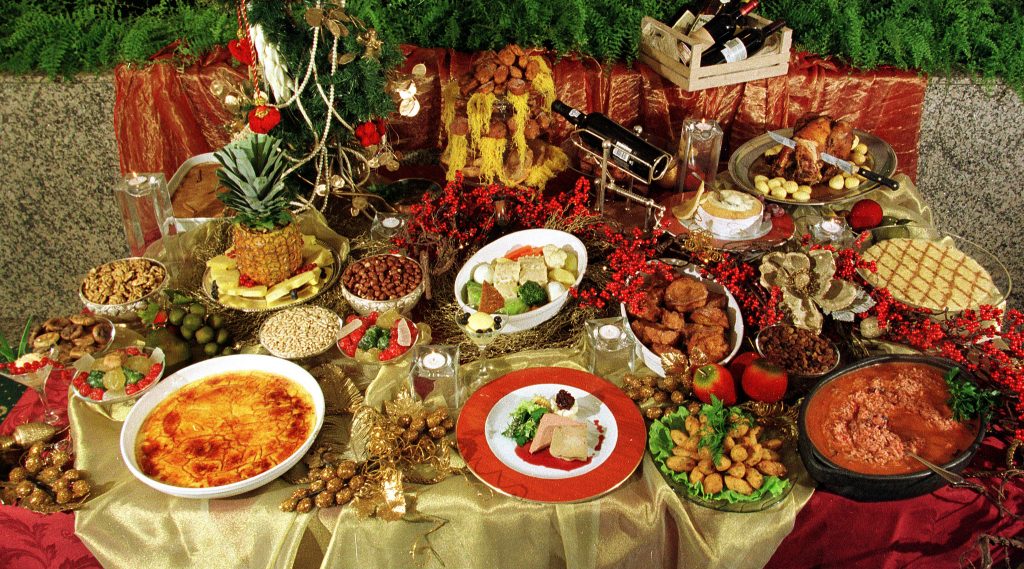 A Ceia de Natal em Portugal
A cozinha portuguesa é bem conhecida dos brasileiros e deixa com água na ___________________  só de pensar em tantos pratos maravilhosos. No Natal podemos dizer que é o ápice da culinária portuguesa, com uma mesa bastante farta, seja de pratos salgados ou doces.
8 pontos
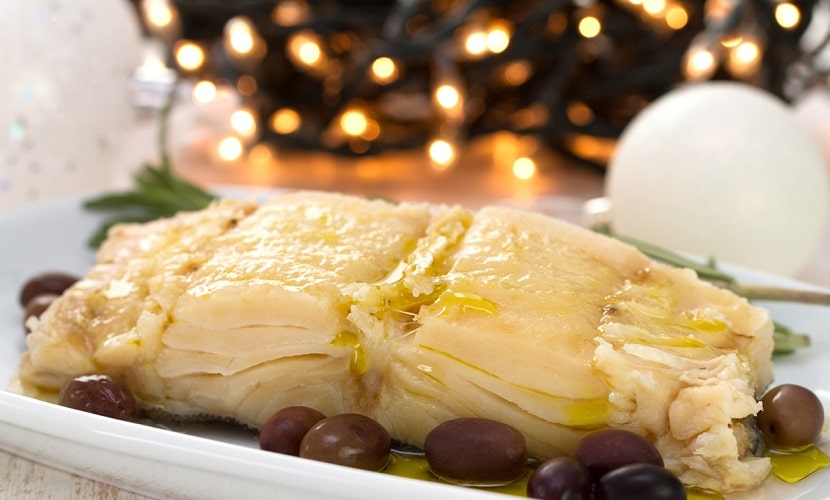 Tradições portuguesas de NatalColoque o adjetivo no seu lugar correto e adequado
A consoada, como é chamada a ceia de Natal em Portugal, é uma das a) principais 1.tradições b) principais do país e acontece sempre na noite de 24 de dezembro. Segundo a) portuguesa 2. a tradição b) portuguesa, a mesa de Natal não pode ser retirada, assim, noite adentro juntam-se a) novos 3. pratos b) novos e a mesa continua posta até o a) seguinte 4. dia b) seguinte, em homenagem ao menino Jesus. A ceia em Portugal varia de acordo com a região e, apesar de o peru estar presente em alguns jantares, ele não é o a) principal 5. prato b) principal do Natal no país. Claro que um dos protagonistas é ele: o bacalhau. O prato mais típico é bem simples, uma a) generosa 6. posta b) generosa de bacalhau acompanhada de batatas, cenouras, verduras e ovos cozidos, regados com azeite.Quer mais que isso? Pois tem mais sim. Na região do Minho, Douro e Trás-os-Montes, o polvo faz parte da consoada e aparece ao lado do bacalhau, geralmente cozido servido com legumes.Já na Beira-Alta e Baixa, também é comum a presença da a) assada 7.carne b) assada, geralmente o cabrito, mas também pode ser o peru. No Algarve o borrego também faz parte da a) natalina 8. ceia b) natalina.Além do jantar de Natal, geralmente as famílias se reúnem no dia seguinte para o almoço. Momento no qual se aproveitam as sobras para recriar outros pratos típicos.
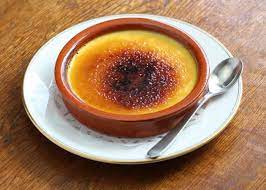 Tradições portuguesas de Nataldoces
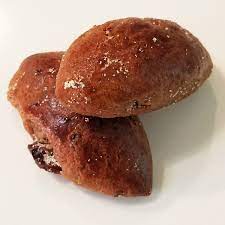 5.
1.
nome
nome
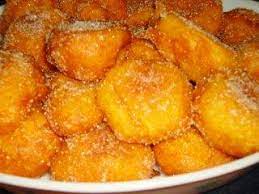 2.
castelar 
-creme
de abóbora 
de Natal
de chila (gila)
de  ovos
de mel
de ló
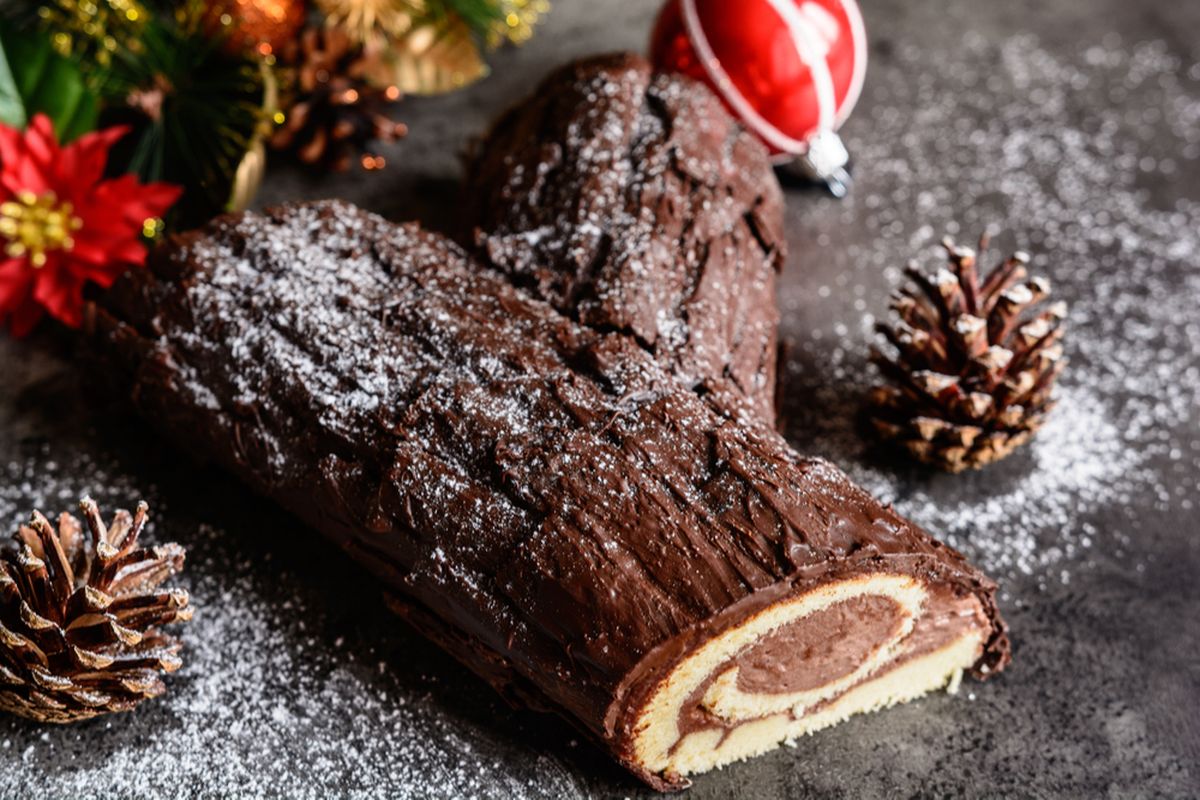 6.
Leite
Bilharacos 
Filhós
Broa 
Broa 
Tronco
Pâo
lampreia
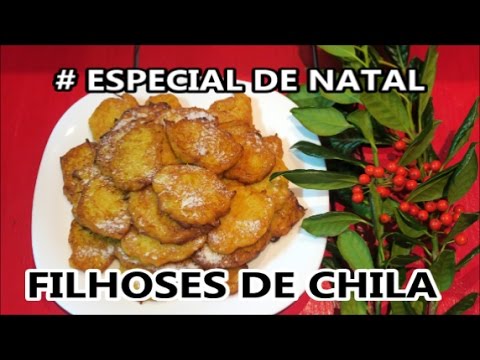 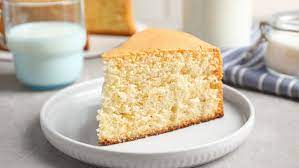 7.
3.
8.
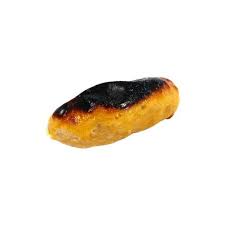 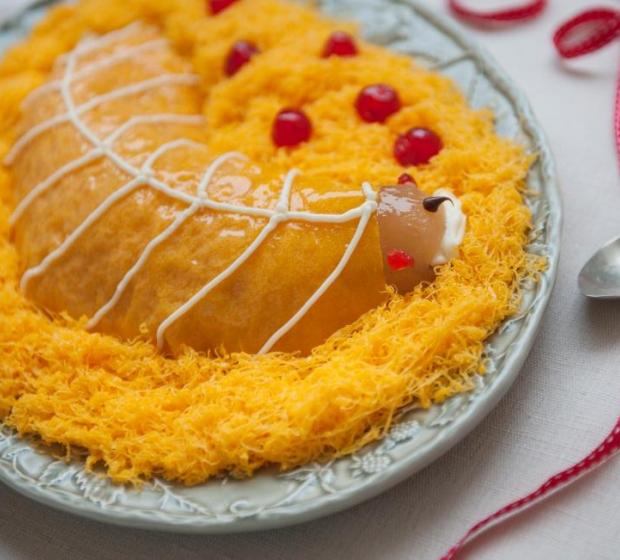 4.
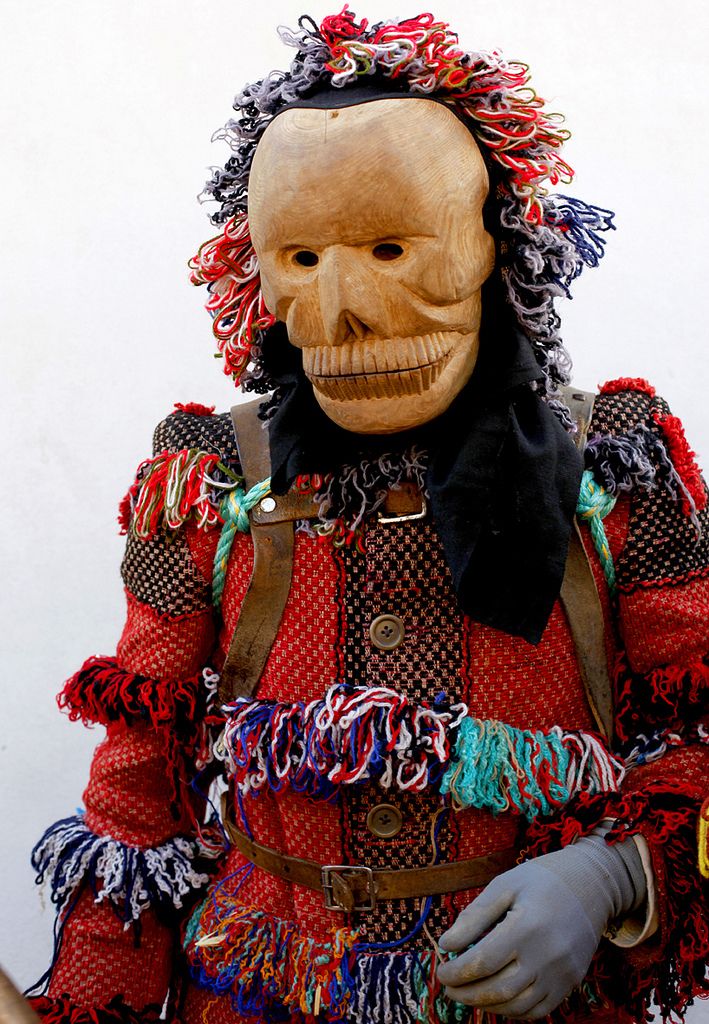 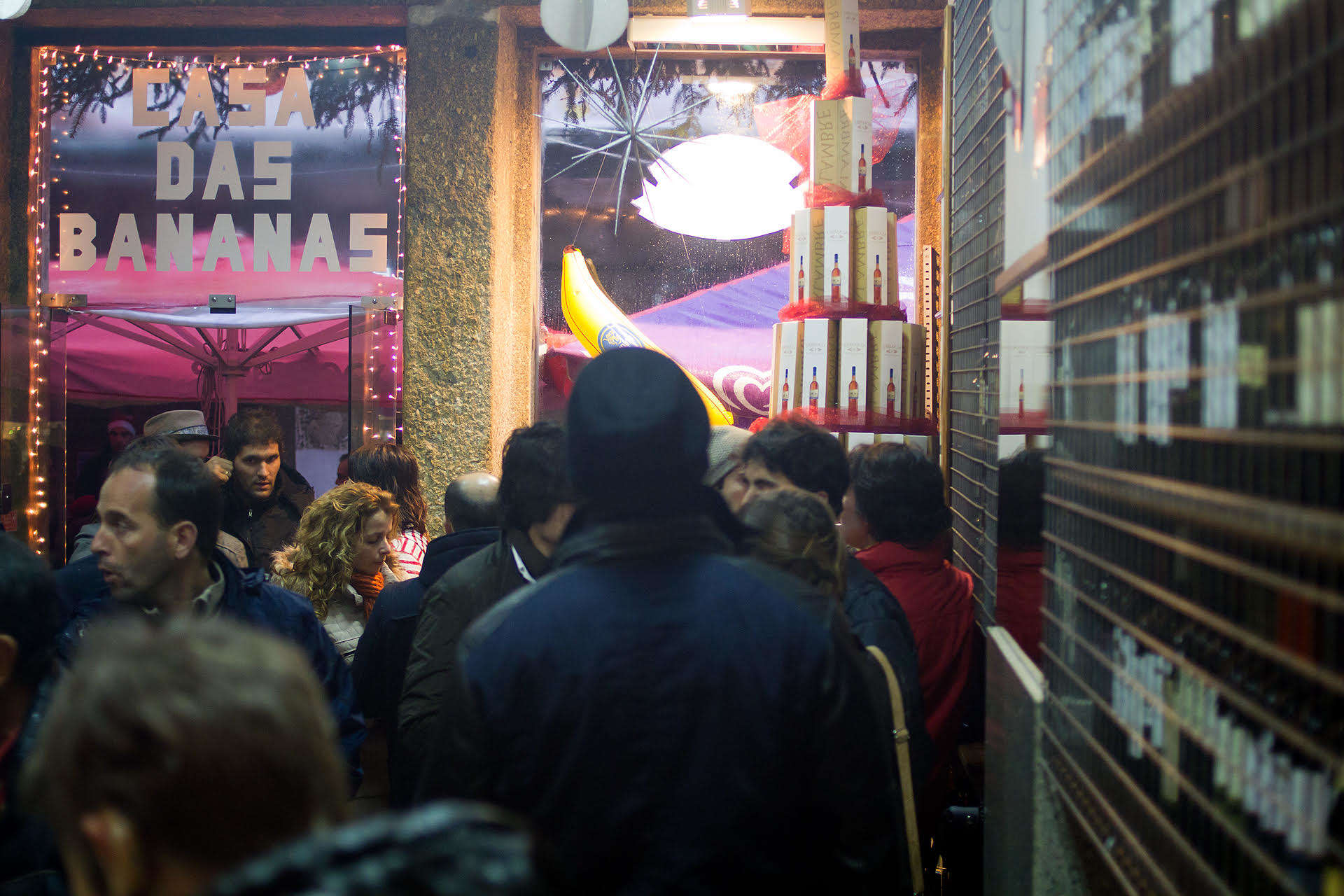 Eventos tradicionais
Festa
Adjunto adverbial de lugar
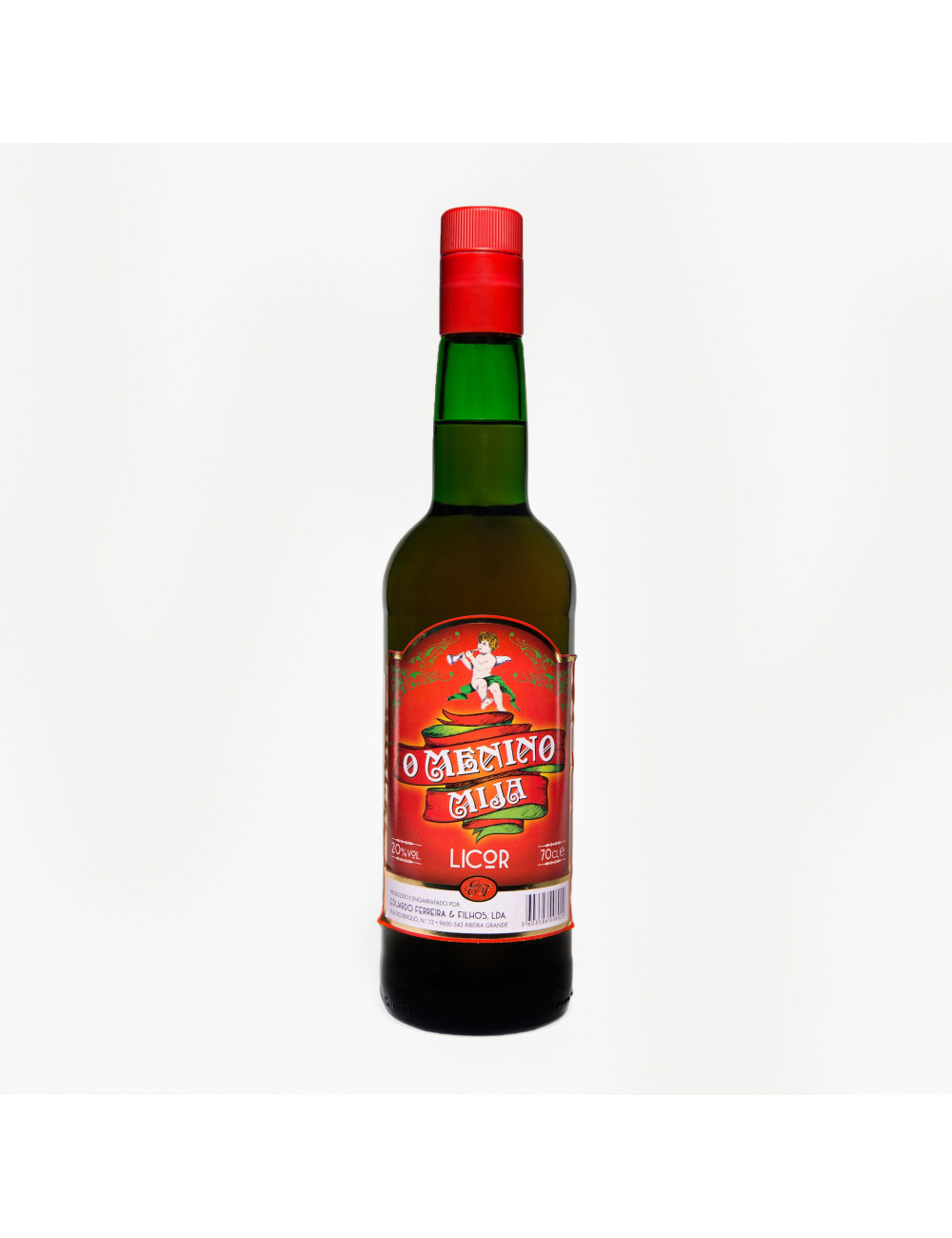 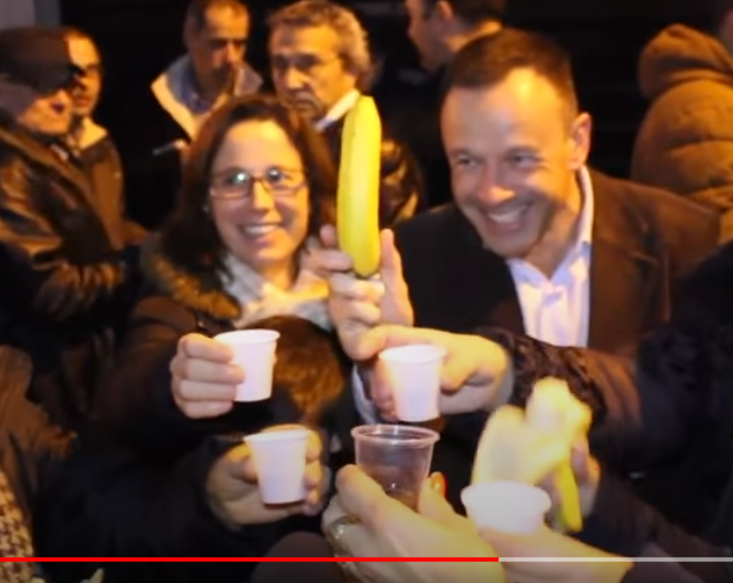 de Braga
mija
de Varge
da Velha / ALDEIA VIÇOSA
de Ousilhão
Caretos
Caretos
Bananeiro
O menino
Magusto
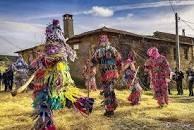 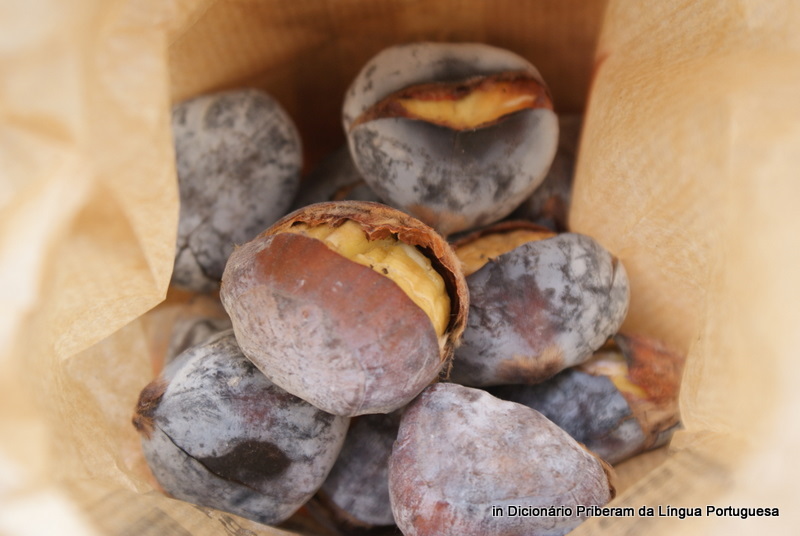 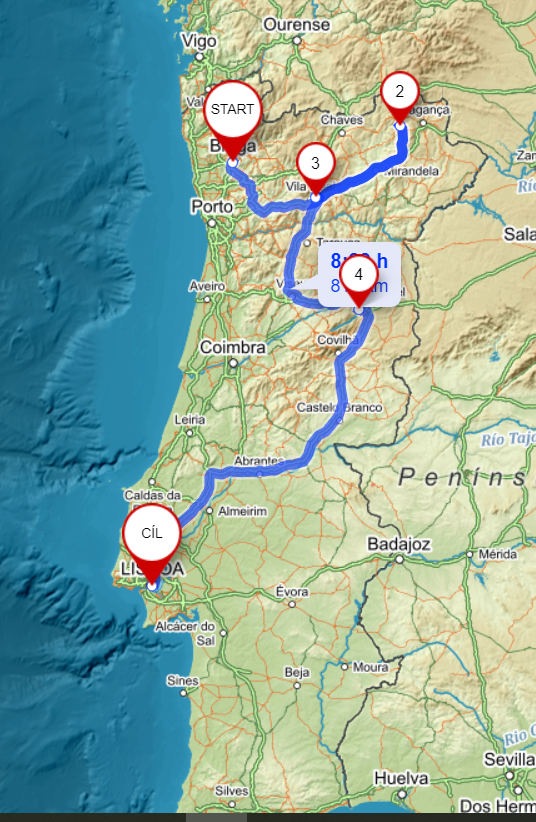 Eventos
2
1
3
Festa
Adjunto adverbial de lugar
4
Ousilhão
de Braga
de Lisboa
Açores
Aldeia Viçosa
Varge
Caretos de
Caretos de
Bananeiro  
Wonderland  
 O menino mija –  
Magusto da Velha –
6
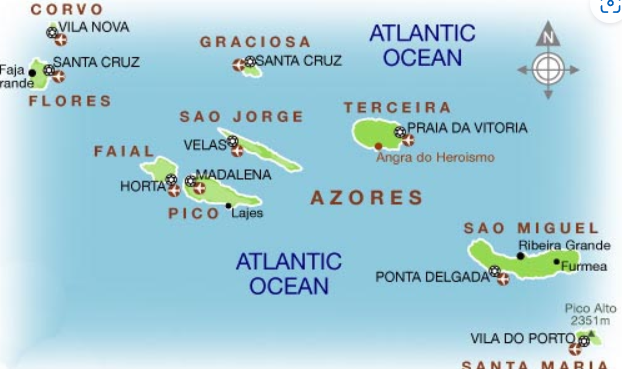 2